Biology 323
Human Anatomy for Biology Majors
Lecture 8
Dr. Stuart S. Sumida
Musculature and Innervation of Pectoral Limb
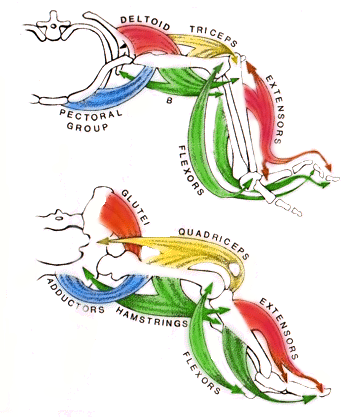 Cranial/dorsal
Triceps =

Quadriceps
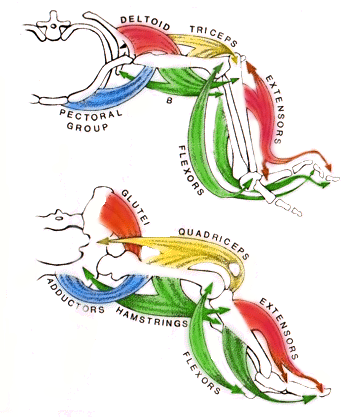 Cranial/ventral
Pectoral Group =
Adductors
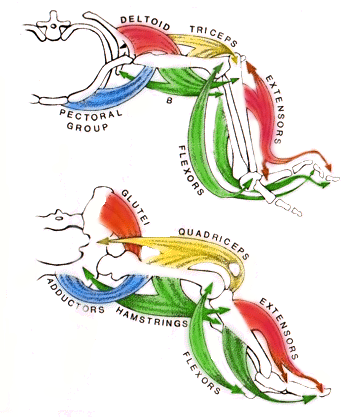 Caudal/dorsal
Glutei =
Deltoid
Extensors =
Extensors
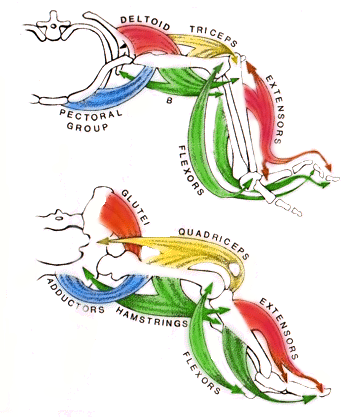 Caudal/ventral
Hamstrings =
brachii
Flexors =
Flexors
Upper Limb 
Complications
1.
Upper limb is not as firmly attached, so has extra muscles to hold it in place
2.
There are several large, fan shaped muscles that do not exist in the lower limb
3
There is more migration of tissues during early development, making the 4 quadrants more complex
4.
There is a large muscle that was not originally appendicular, so it has an unusual innervation and placement
Branchial (Gill Slit) Muscles 
Attaching
Scapula to Body
Wall
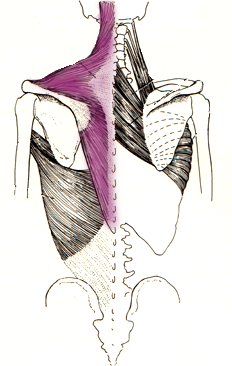 Trapezius

In more primitive species used for opening and closing gills - a
BRANCHIAL muscle.

In humans, used to move scapula and keep head up
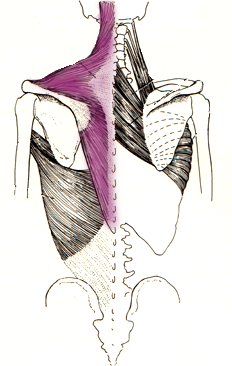 Trapezius

Origin:
Occipital bone,
Spines of C7 and T1-12

Insertion:
Acromion
Spine of scapula
Lateral 1/3 of clavicle
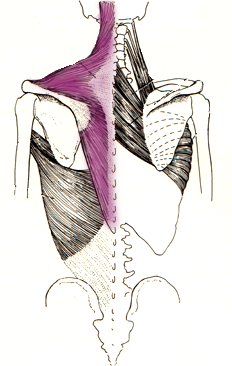 Trapezius

Innervation:
Accessory Nerve (Cranial Nerve XI)

Action:
Extension of the head
Elevation and depression of scapula
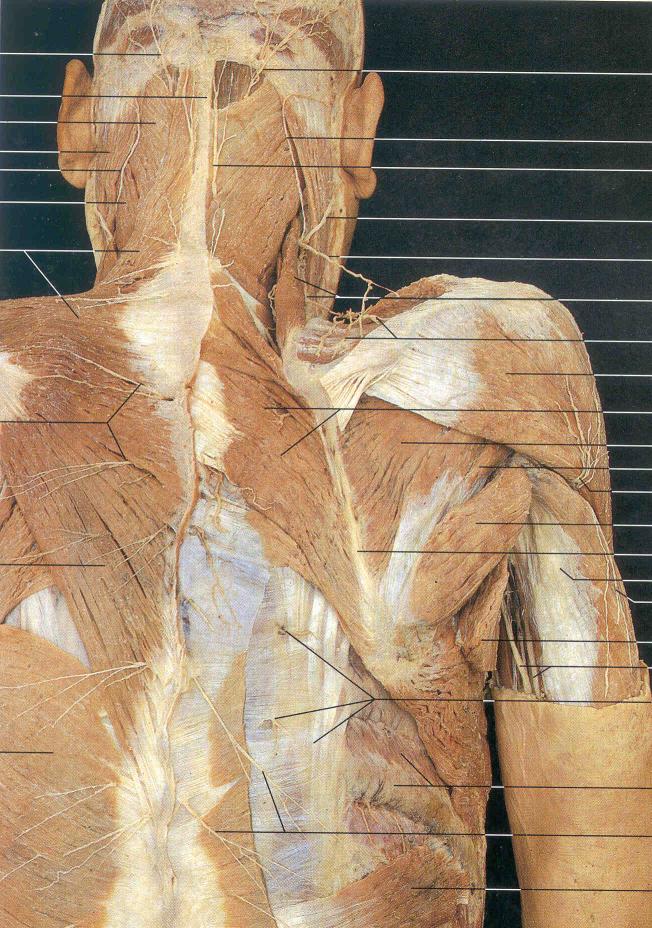 Trapezius
Axial Muscles 
Attaching
Scapula to Body
Wall
Serratus Anterior

Origin:
First 9 ribs

Insertion:
Medial edge of scapula’s deep surface
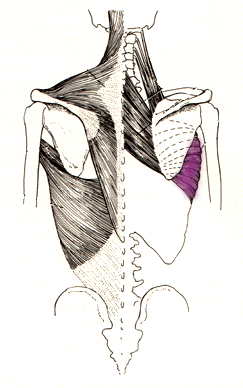 Serratus Anterior

Innervation:
Long thoracic nerve

Action:
Rotates scapula

Primitively a BODY WALL MUSCLE
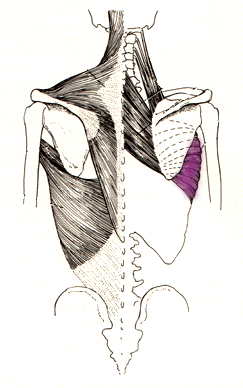 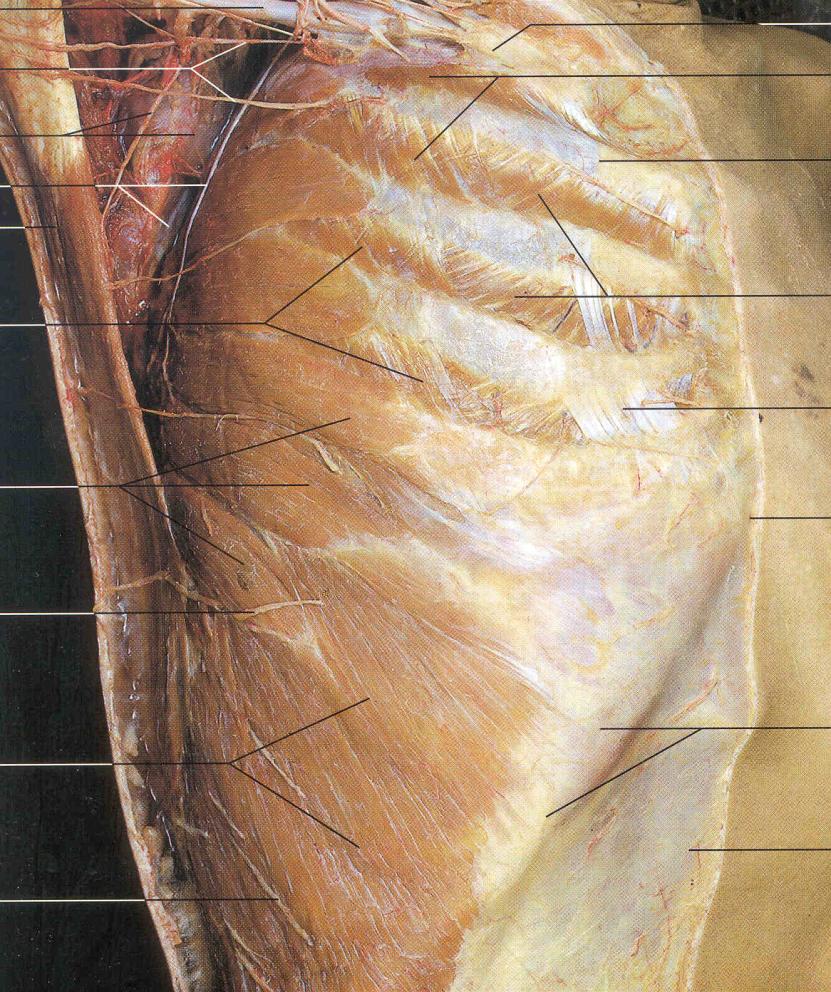 Serratus
Anterior
Levator Scapulae

Origin:
Transverse processes of C1-4

Insertion:
Medial edge of scapula
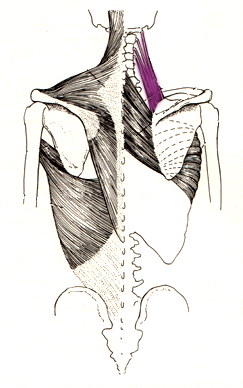 Levator Scapulae

Innervation:
Ventral Rami of C3 and C4

Action:
Retracts scapula Depresses glenoid
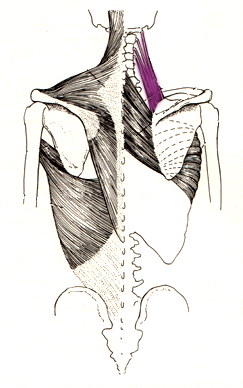 Rhomboidius Major

Origin:
Spines of T2-T5

Insertion:
Medial edge of scapula
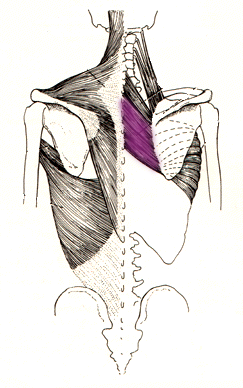 Rhomboidius Major

Innervation:
Dorsal Scapula

Action:
Retracts scapula Depresses glenoid
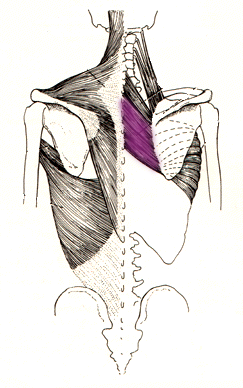 Rhomboidius Minor

Origin:
Spines of C7 and T1

Insertion:
Medial edge of scapula

Note: minor is superior, but SMALLER
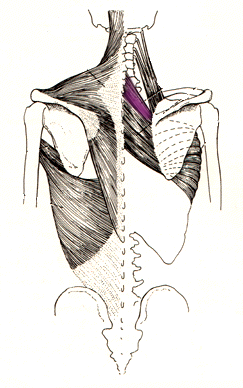 Rhomboidius Minor

Innervation:
Dorsal Scapula

Action:
Retracts scapula Depresses glenoid
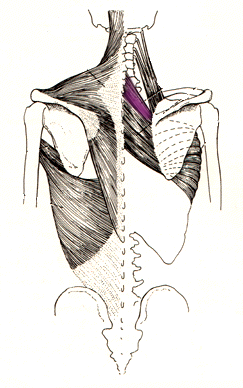 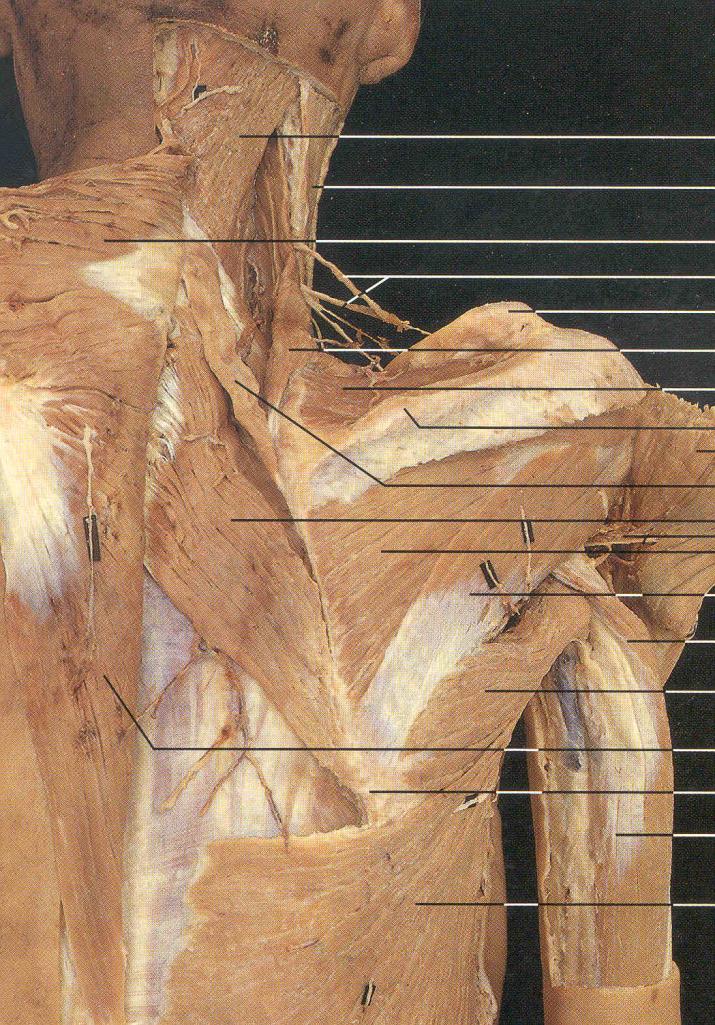 Levator Scapulae



Rhomboid Minor



Rhomboid Major
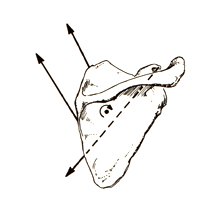 Levator Scapulae
Depression
Rhom-
boids
Pecoralis
 Minor
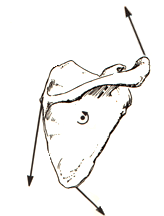 Elevation
Trapezius
Serratus
Anterior
Trapezius
Dorsal and Ventral Appendicular Muscles
Latissimus Dorsi

Origin:
Spines of T7-T12
Thoracolumbar fascia

Insertion:
Humerus: Inertubecular groove
And lesser tubecular crest

Innervation: 
Thoracodorsal Nerve
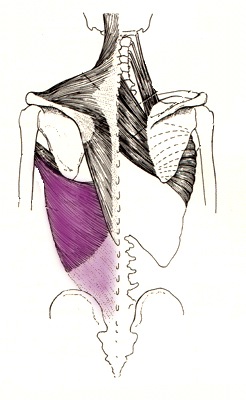 Latissiumus: Extends, adducts and medially rotates humerus

Pectoralis: is large, fan-shaped muscle opposing it ventrally
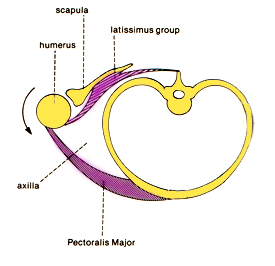 Ventral Musculature
The Pectoralis Group is a large, fan-shaped group that SPANS cranial-ventral and caudal-ventral regions.
Pectoralis Major:

Clavicular Head:
Origin: inferior margin of clavicle
Insertion: Delto-pectoral crest of HUMERUS

Sternal Head:
Origin: Ventro-lateral margin of sternum
Insertion: Delto-pectoral crest of HUMERUS
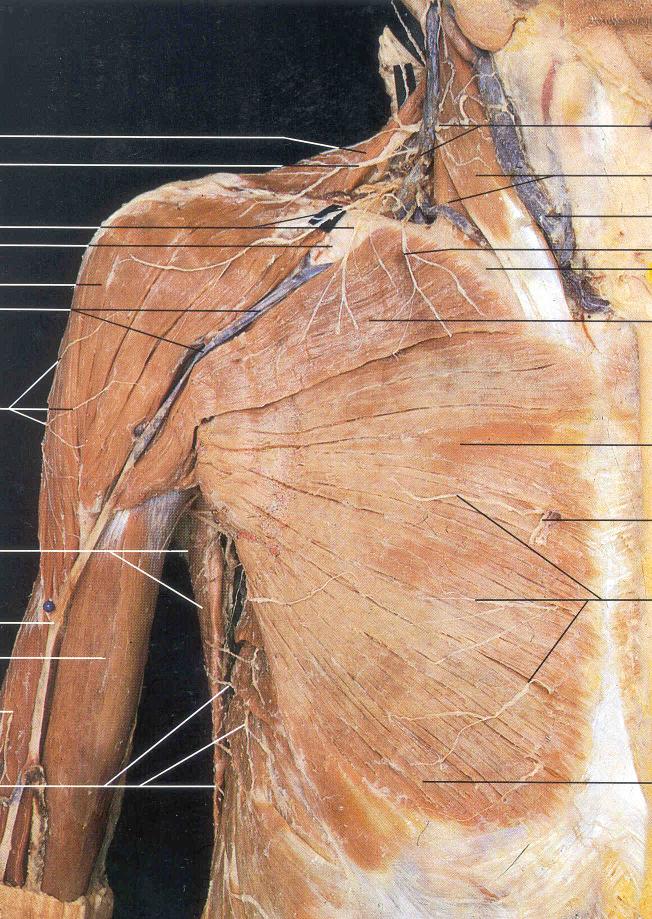 Pectoralis Major:

Clavicular Head:

Origin: inferior margin of clavicle

Insertion: Greater tubercular crest of HUMERUS

Innervation: Medial and lateral pectoral nerves
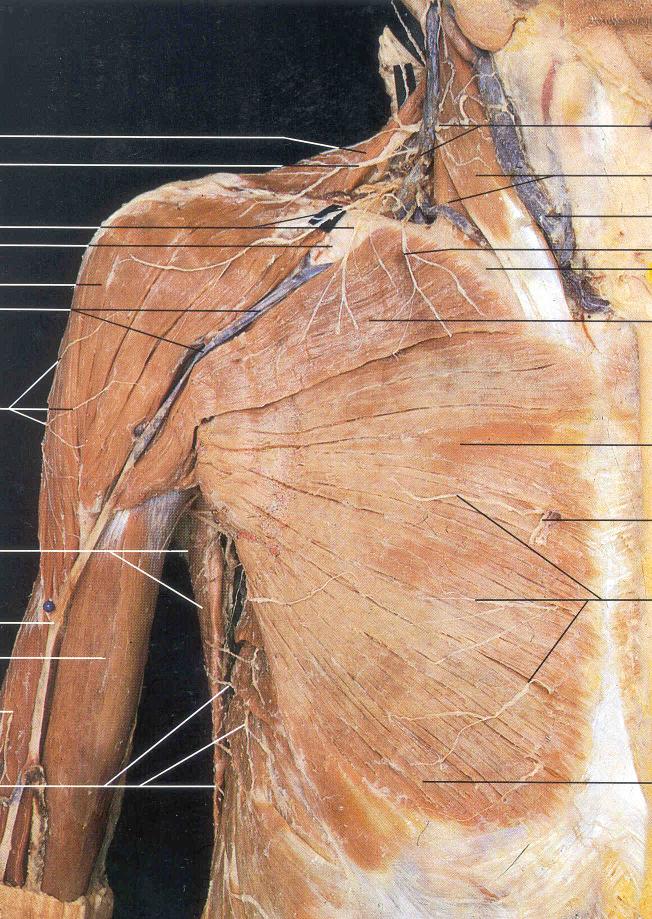 Pectoralis Major:

Sternal Head:
DEPRESSOR, ADDUCTOR of humerus

Origin: Ventro-lateral margin of sternum; costal cartilages 1-6

Insertion: Greater tubercular crest of HUMERUS

Innervation:  Medial and lateral pectoral nerves
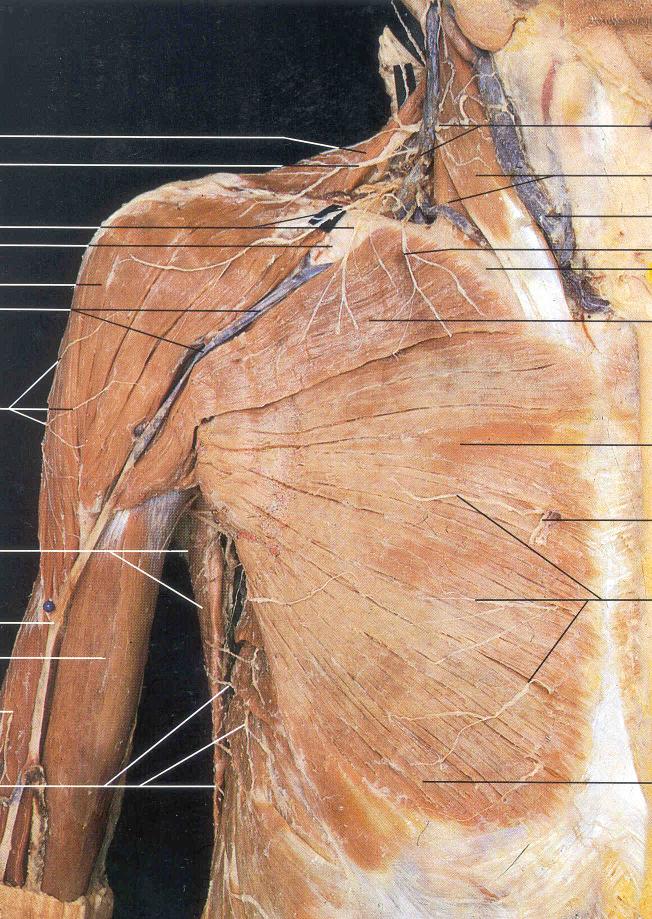 Pectoralis MINOR:
Deep to Pec. Major

Origin:Ribs 3-6.

Insertion: Coracoid Process of Scapula

Innervation:

Function: Stabilization of scapula

Positionally important for understanding location of other structures.
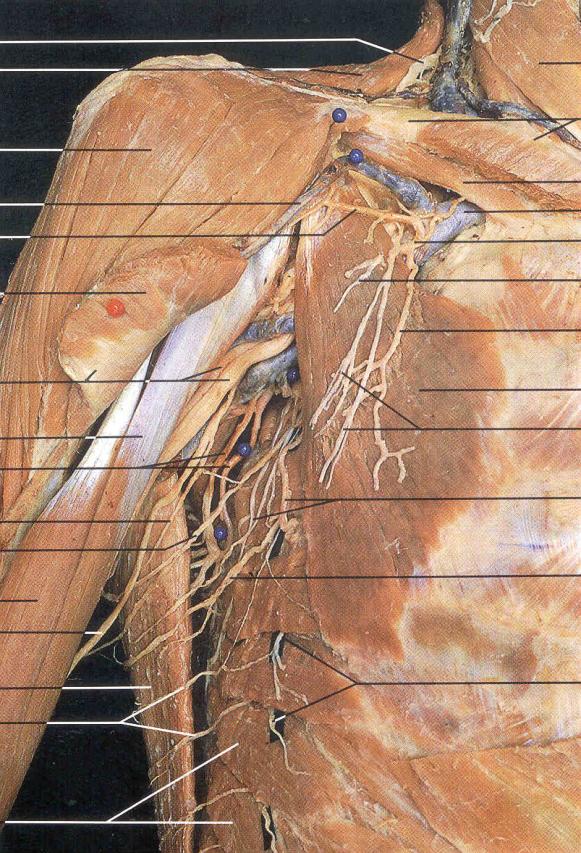 Musculature of the Shoulder:

Muscles Connecting Scapula to Humerus
Elevators
Teres Major
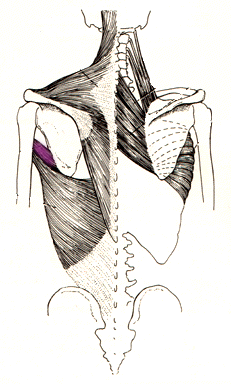 Origin: Lower edge of scapula
Insertion: Lesser tubercular crest
Action: Extends, Adducts & Medially rotates humerus
Innervation: Lower scapular
Elevators
Subscapularis
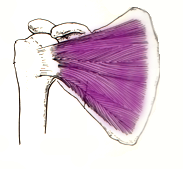 Origin: Deep surface of scapula
Insertion: Lesser tubercle
Action: Medially rotates humerus
Innervation: Upper and lower scapular
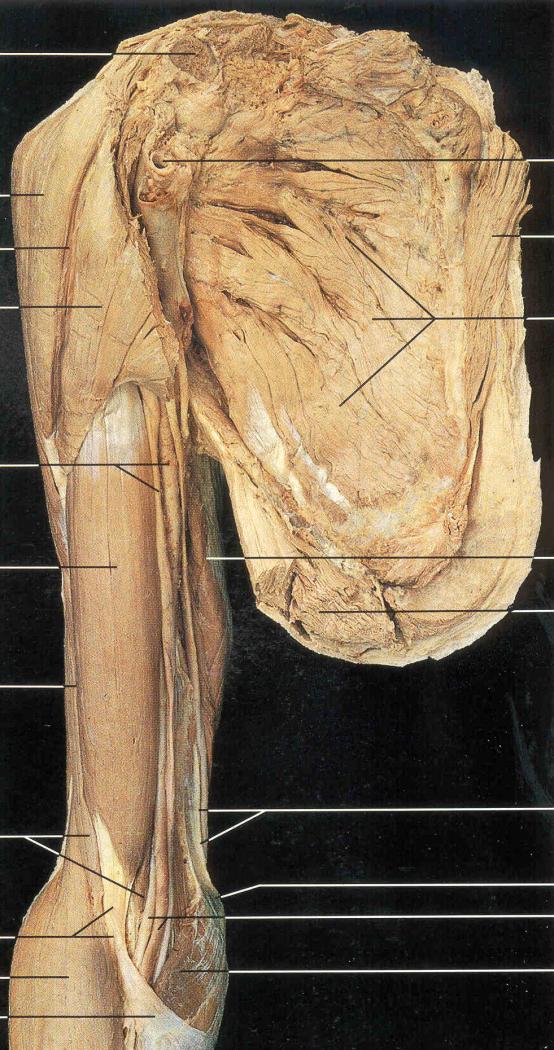 Internal View:

Subscapularis
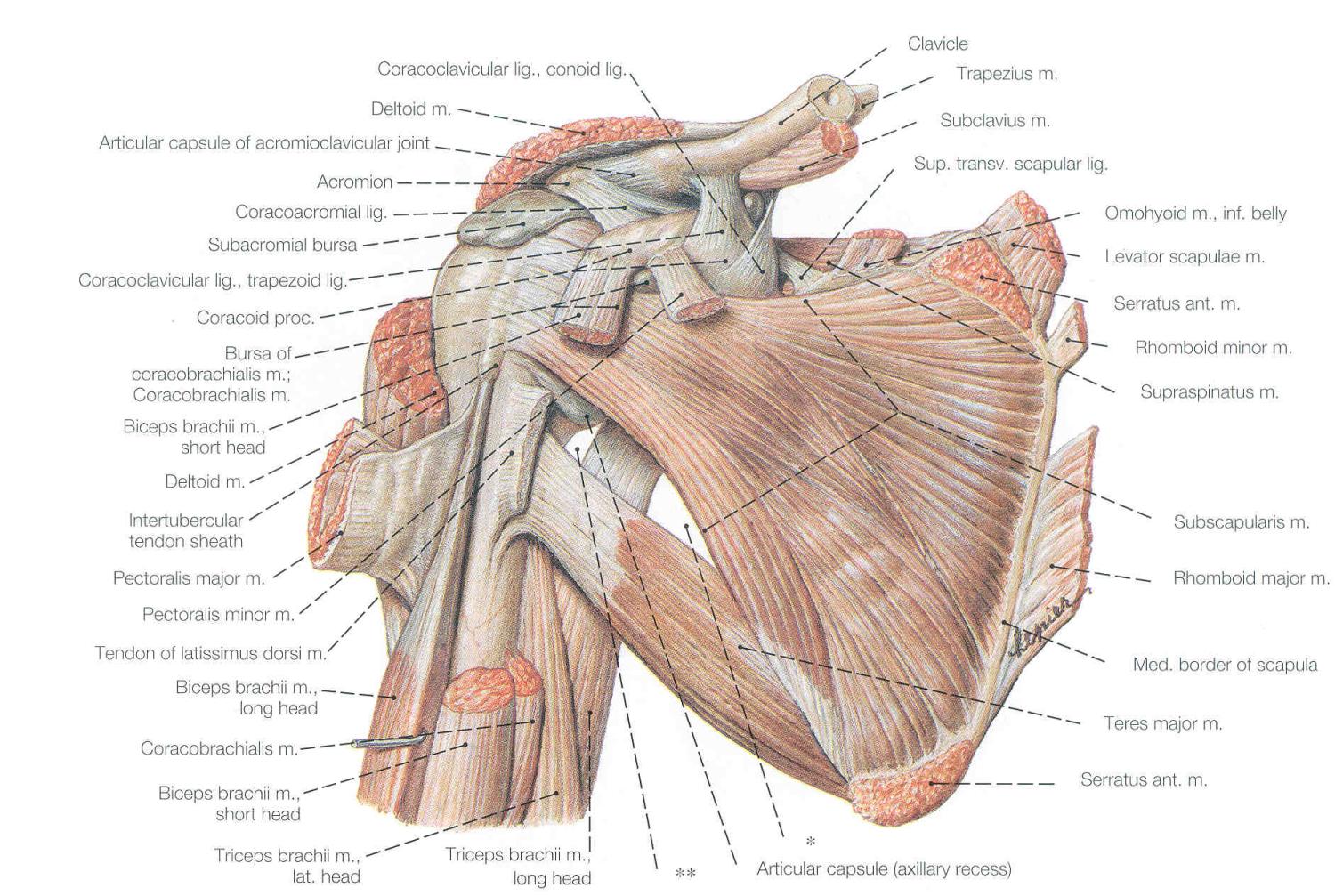 Elevators
Teres Minor
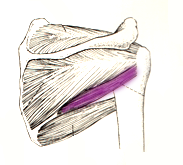 Origin: Lower edge of scapula
Insertion: Greater tubercle
Action: Laterally rotates humerus
Innervation: Axillary
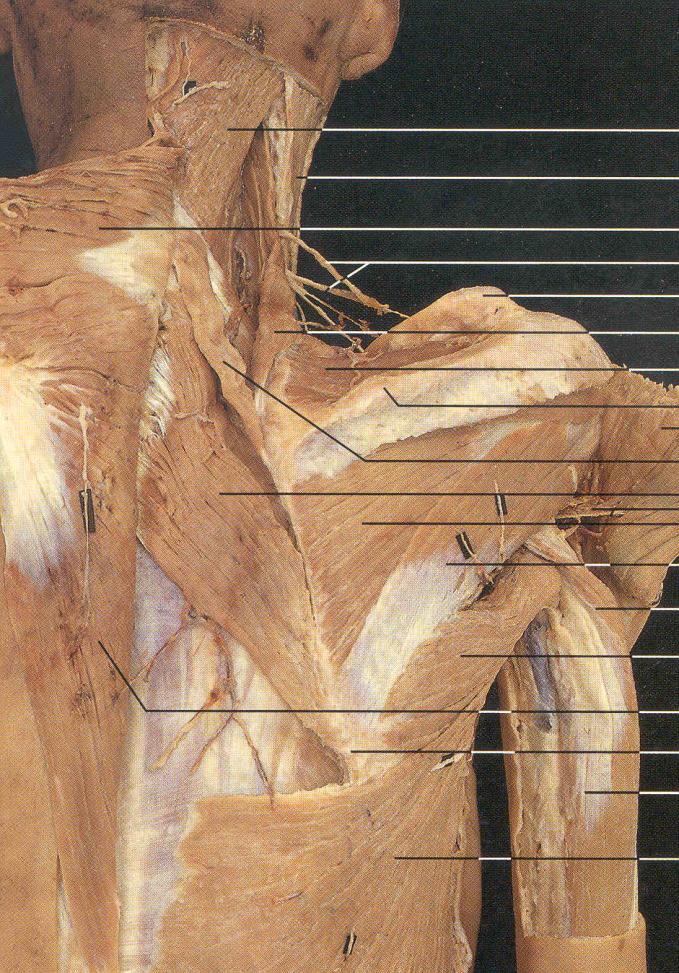 Teres Minor
Elevators
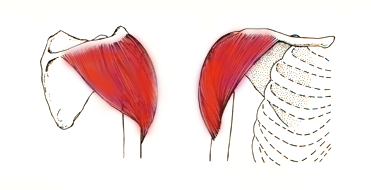 Deltoideus
Origin: Lateral half of clavicle , Scapular spine, acromion process
Insertion: Deltoid tuberosity of humerus
Action: Abducts humerus (also flexes, extends, rotates and adducts)
Innervation: Axillary nerve
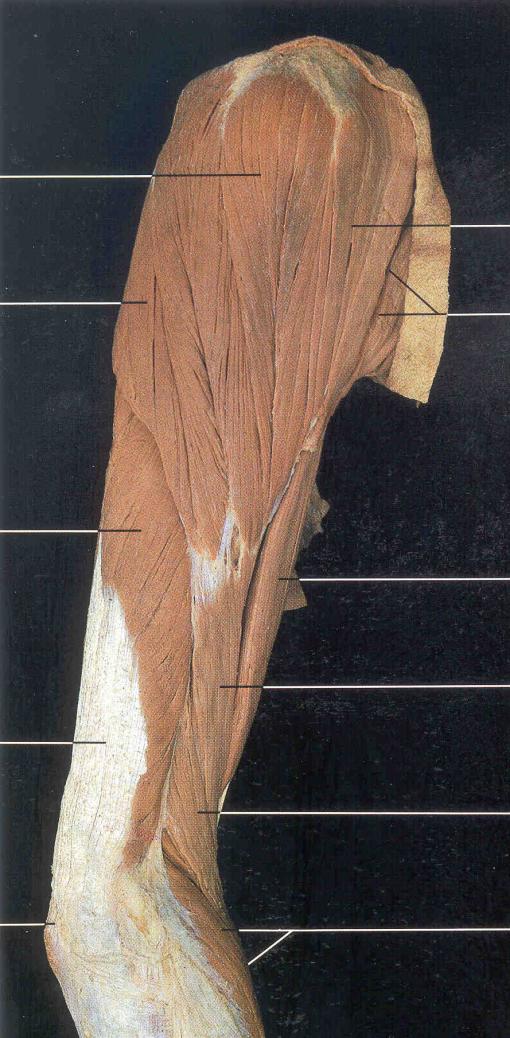 Deltoid
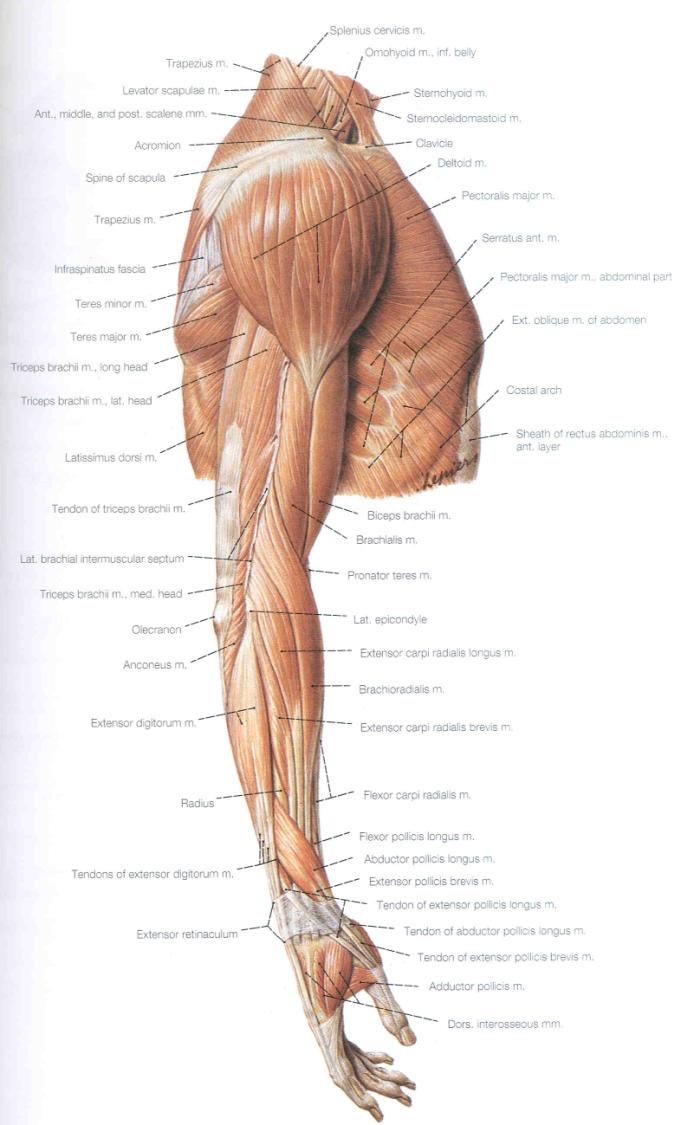 Depressors
Pectoralis Major
  (Sternal Head)
Origin: Medial half of clavicle, sternum, costal cartilages 1-6
Insertion: Greater tubercular crest
Action: Medially rotates, flexes and adducts  humerus 
Innervation: Lateral and medial pectoral
Depressors
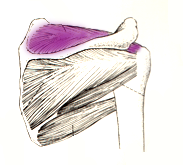 Supraspinatus
Origin: Supraspinous fossa of scaupla
Insertion: Greater tubercle of humerus
Action: Abducts humerus
Innervation: Subscapular
Depressors
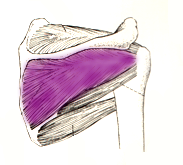 Infraspinatus
Origin: Infraspinous fossa of scapula
Insertion: Greater tubercle of humeus
Action: Laterally rotates humerus
Innervation: Subscapular
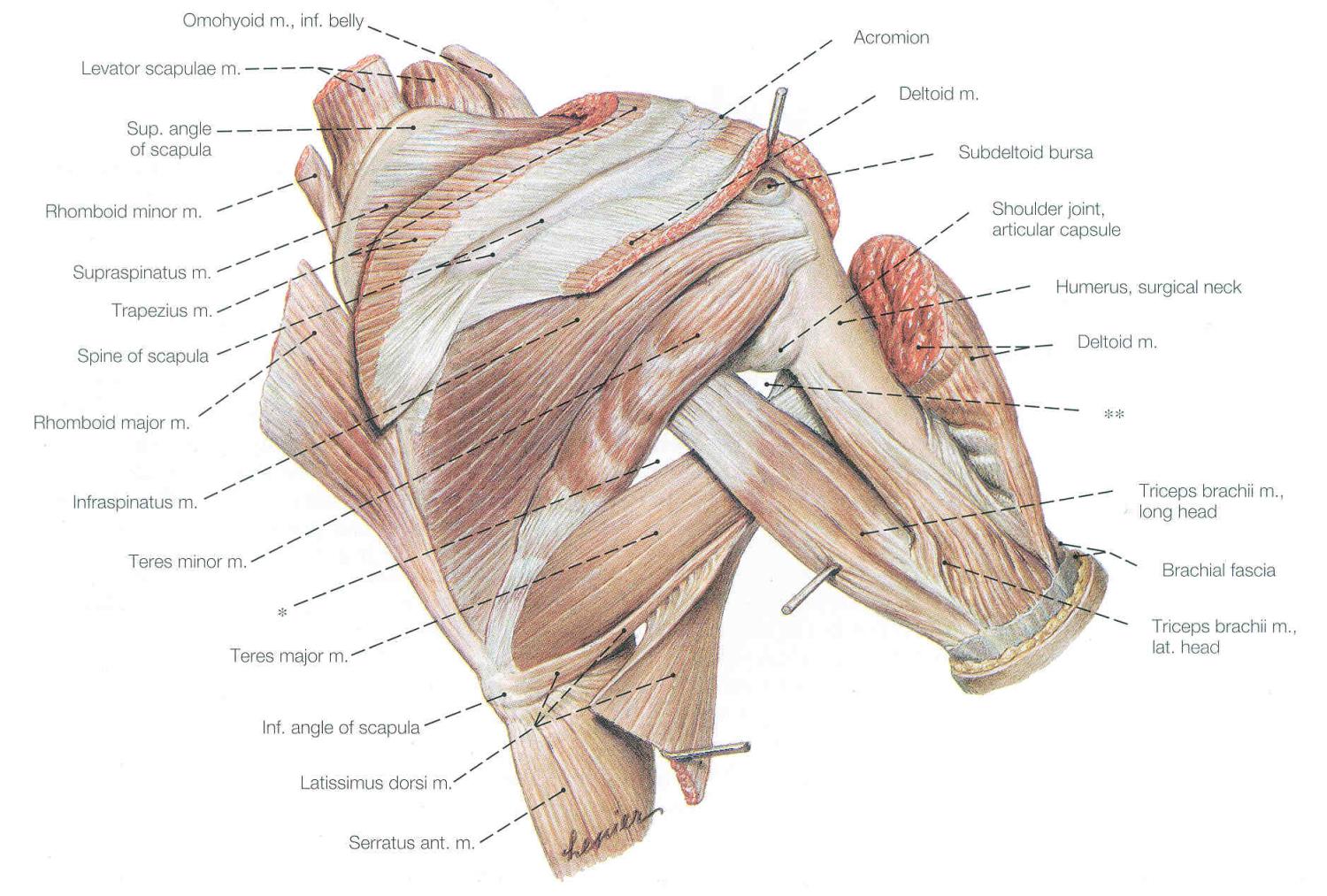 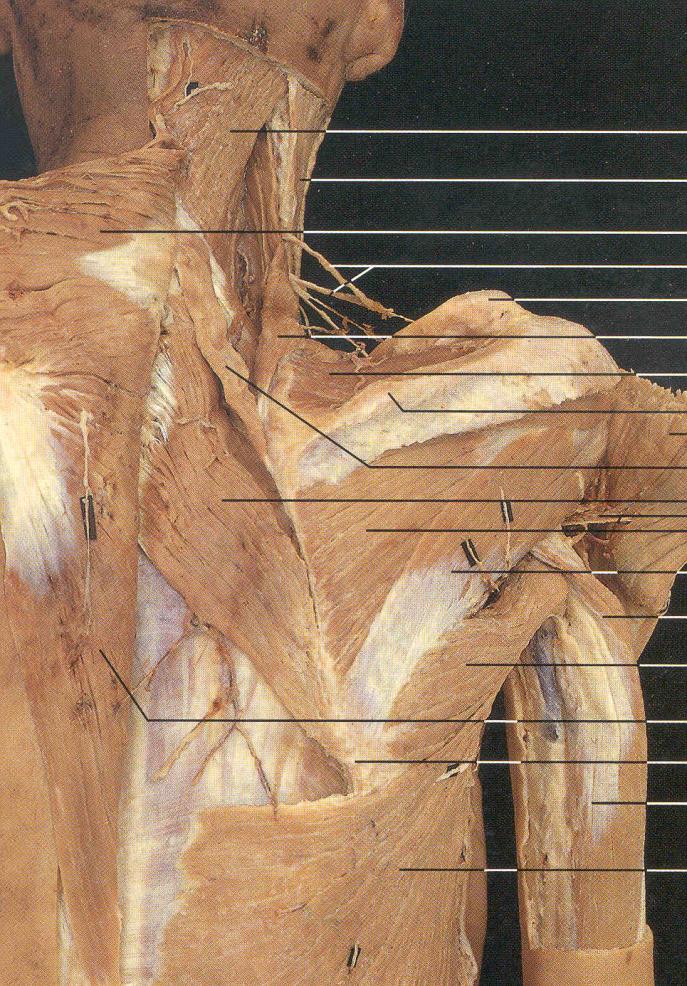 Supraspinatus

Infraspinatus


Teres Minor
Muscles of the Rotator Cuff
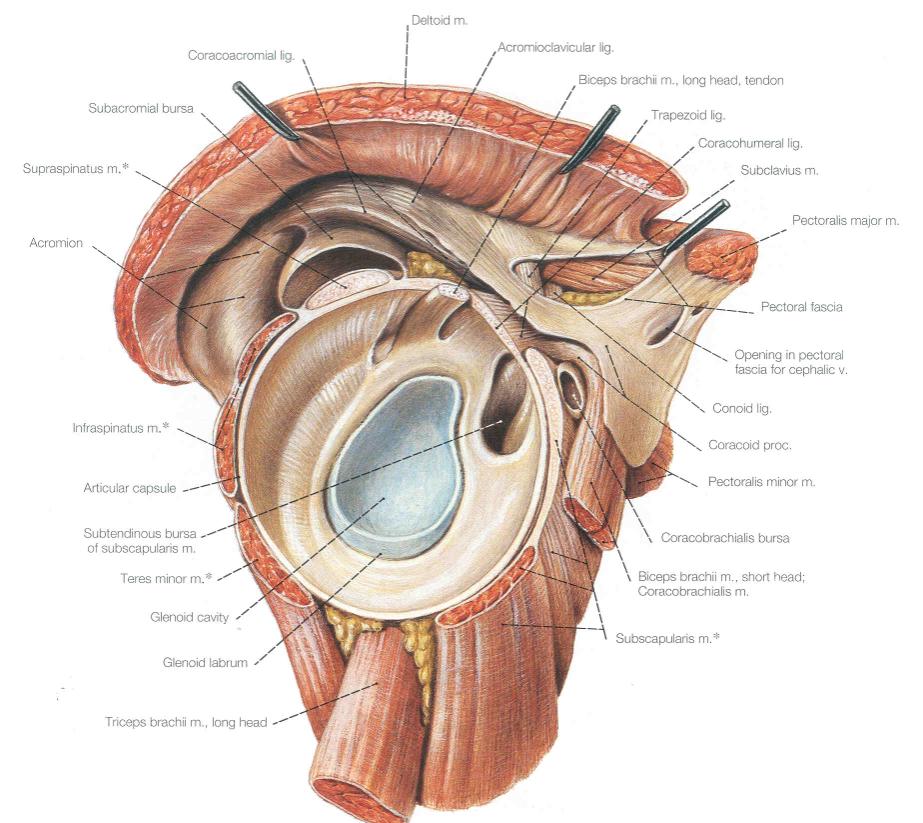 Supraspinatus
Infraspinatus
Teres Minor
Subscapularis
Musculature Crossing the Elbow Joint
Muscles moving the elbow all cross the joint and insert on the bones of the forearm.

They may originate from the scapula or the brachium (humerus).
Which muscle is NOT a flexor of the elbow?
D
C
A
Answer =A
Coracobrachialis
B
The Coracobrachialis makes up part of the mass of the upper arm but doesn’t actually cross the joint (scapula to humerus only).
Origin: coracoid process

Insertion: Humerus

Flexion and adduction
 of humerus.

Musculocutaneous nerve
Elbow extensors


Triceps brachii	
	
(Radial Nerve)
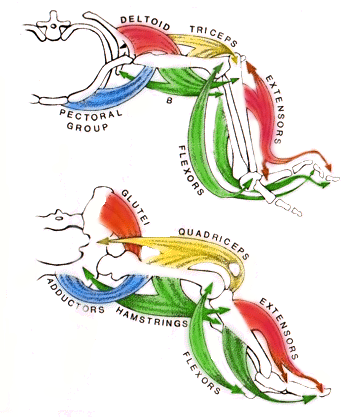 Cranial/dorsal
Triceps =

Quadriceps
Origin:
Long Head: Glenoid Fossa
Medial & Lateral Heads:
Posterior surface of humeral shaft

Insertion:
Olecranon process of ulna

Action: Extends elbow
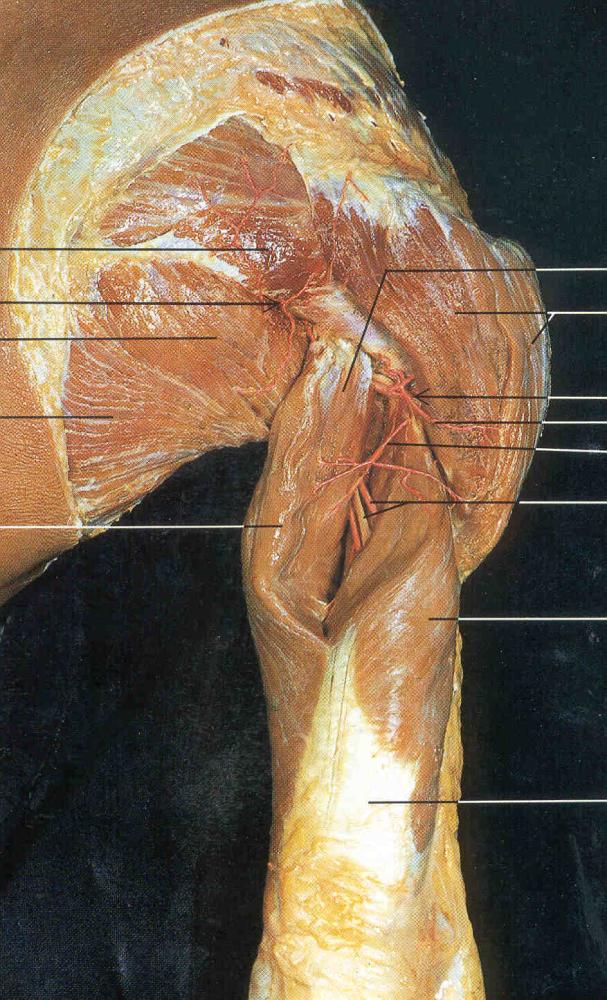 Triceps Long Head
Triceps, Lateral Head
Elbow flexors


Brachii	(brachial group)

(Here, spelling counts…)
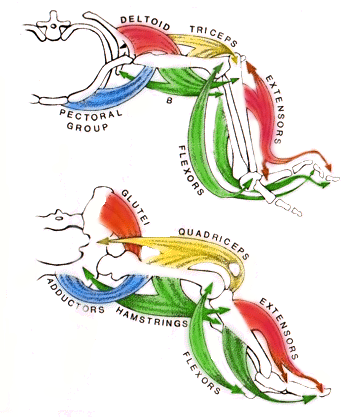 Caudal/ventral
Hamstrings =
brachii
Biceps brachii		(musculocutaneous n.) 

Origin:
Short head: coracoid process
Long head; glenoid fossa

Insertion:
Proximal radius

Action: 
Flexes elbow
supinates
Brachialis
(musculocutaneous n.)

Origin:
Humeral shaft

Insertion
Proximal ulna

Action: flexes elbow
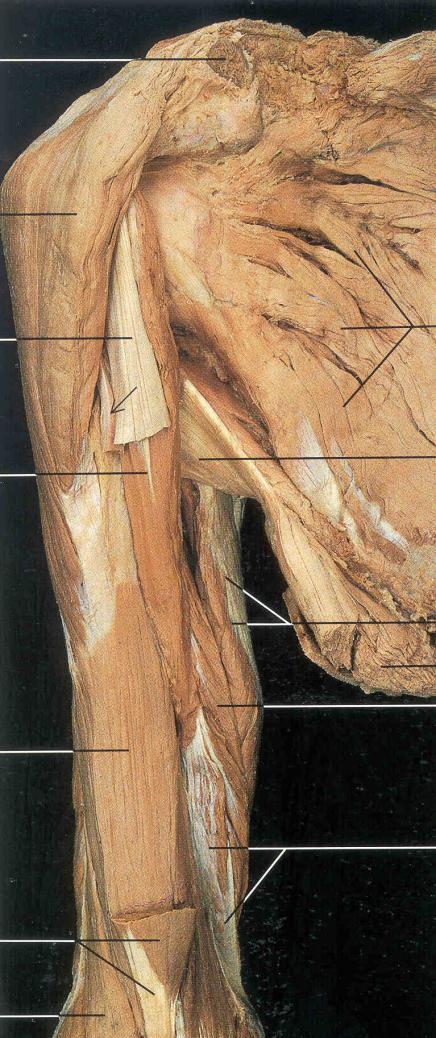 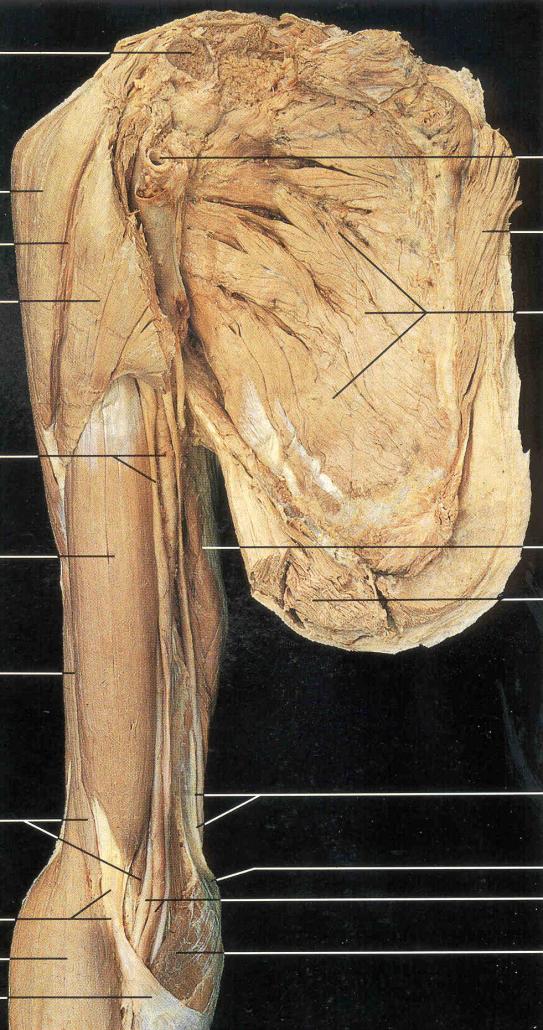 Corcobrachialis



   Brachialis


  Biceps
Brachioradialis		
(Radial n.* exception) 

Origin: 
distal humerus

Insertion:
Styloid process of ulna

Action: 
Flexes elbow
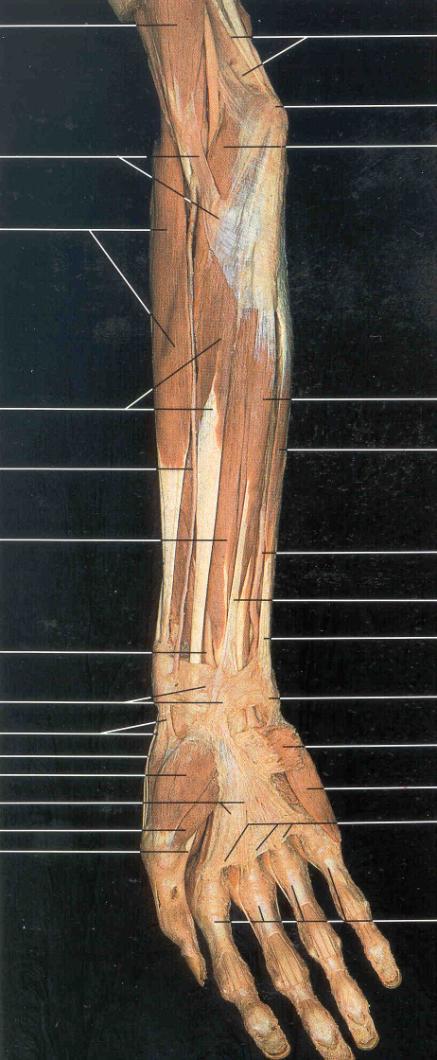 Brachioradialis


Flexor Carpi Radialis
Flexor Digitorum 
  Superficialis   


Flexor Carpi Ulnaris
FLEXORS of the Wrist
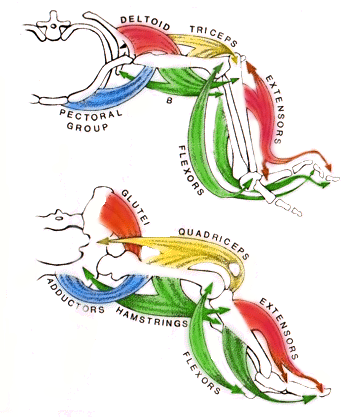 Caudal/ventral
Flexors =
Flexors
Superficial Layer


Flexor carpi radialis 	
Median n.
Origin: 
Medial epicondyle of humerus

Insertion:
Base of 2nd & 3rd metacarpals

Action: 
Flexes wrist; abducts hand
Superficial Layer

Palmaris longus			
Median n. 

Origin: 
Medial epicondyle of humerus

Insertion:
Palmar aponeurosis

Action: 
Flexes wrist
Superficial Layer

Flexor carpi ulnaris			
Ulnar n. 

Origin: 
Medial epicondyle of humerus

Insertion:
Pisiform and base of 5th metacarpal

Action: 
Flexes wrist; adducts hand
Intermediate Layer

Flexor digitorum superficialis	
Median n 
Origin: 
Medial epicondyle of humerus

Insertion:
Middle phalanges of fingers 2-5
Action: 
Flexes wrist and middle phalanges
Deep Layer

Flexor pollicis longus			
Median n 

Origin: 
Anterior surface of radius

Insertion:
Distal phalanx of thumb
Action: 
Flexes distal phalanx of thumb
Deep Layer

Flexor digitorum profundus 			
Median n 

Origin: 
Anteromedial surface ulna

Insertion:
Distal phalanges of fingers 2-5
Action: 
Flexes distal phalanges
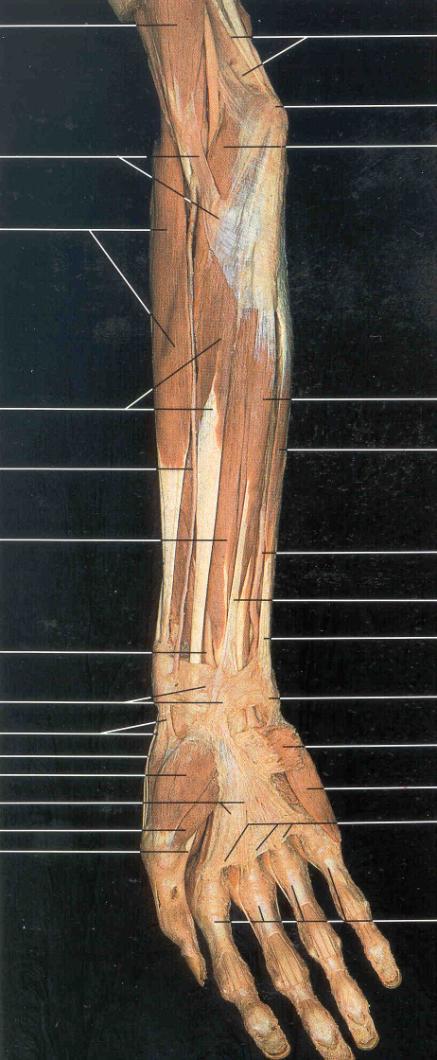 Brachioradialis


Flexor Carpi Radialis
Flexor Digitorum 
  Superficialis   


Flexor Carpi Ulnaris
EXTENSORS of the Wrist
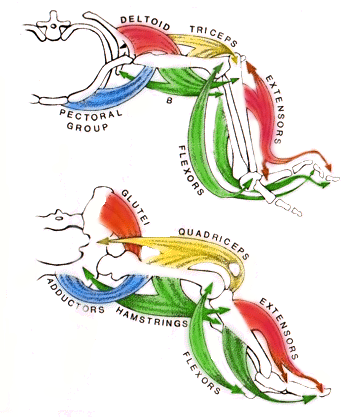 Caudal/dorsal
Extensors =
Extensors
Superficial	
			
Extensor carpi radialis
brevis		
Radial n.
Origin: 
Lateral epicondyle of 
humerus

Insertion:
Base of 3rd metacarpal
Action: 
Extends and abducts wrist
Superficial	
			
Extensor digitorum minimi	 		
Radial n.

Origin: 
Lateral epicondyle of humerus

Insertion:
Distal phalange of little finger
Action: 
Extends little finger
Superficial	
			
Extensor digitorum			 		
Radial n.

Origin: 
Lateral epicondyle of humerus

Insertion:
Distal phalange of fingers 2-4
Action: 
Extends fingers and wrist; 
abduct fingers
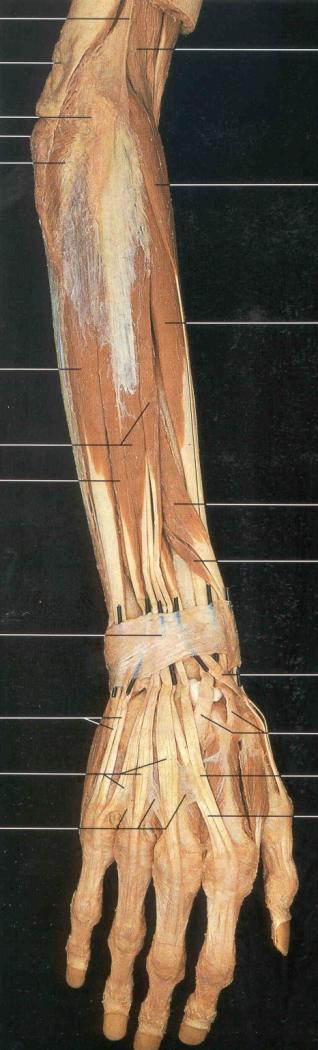 Extensor Carpi
Ularis   
Extensor Indicis


Extensor Digitorum
Superficialis
Extensor Carpi Radialis

Abductor Pollicis Longus
Extensor Retinaculum
Deep	
			
Extensor indices			
			 		
Radial n.
Origin: 
Posterior surface of distal ulna

Insertion:
Extensor expansion of index finger
Action: 
Extends index finger
Deep	
			
Extensor pollicis longus	
Radial n.

Origin: 
Dorsal shaft of radius and ulna
Insertion:
Base of distal phalanx of thumb
Action: 
Extends thumb
Deep	
			
Extensor pollicis brevis 
Radial n.

Origin: 
Dorsal shaft of radius and ulna
Insertion:
Base of proximal phalanx of thumb
Action: 
Extends thumb
Deep	
			
Abductor pollicis longus
Radial n.

Origin: 
Posterior surface of radius and 
ulna
Insertion:
Base of 1st metacarpal
Action: 
Abducts and extends thumb
Muscles of Pronation and Supination
Deep	
			
Abductor pollicis longus
Radial n.

Origin: 
Posterior surface of radius and 
ulna
Insertion:
Base of 1st metacarpal
Action: 
Abducts and extends thumb
Supination:		

Movement of the radius and ulna

Lateral rotation of the arm so palm faces superiorally
			
(anatomical position)
Ulna and Radius are parallel
Pronation: 		

Opposite of supination
Medial rotation of the arm so palm faces inferiorally
Relaxed position
Ulna and Radius are crossed
Supination

Supinator			
Radial n.
Origin: 
Lateral epicondyle of humerus
Insertion:
Proximal end of radius
Action: 
Supinates forearm
[Speaker Notes: 1: Introduction
Limb muscular is very complex.It’s best to look at it on a very simplified level, then add detail
How do we do this?
Most primitive limbs are the fins of fished: musculature is the same as a human embryo]
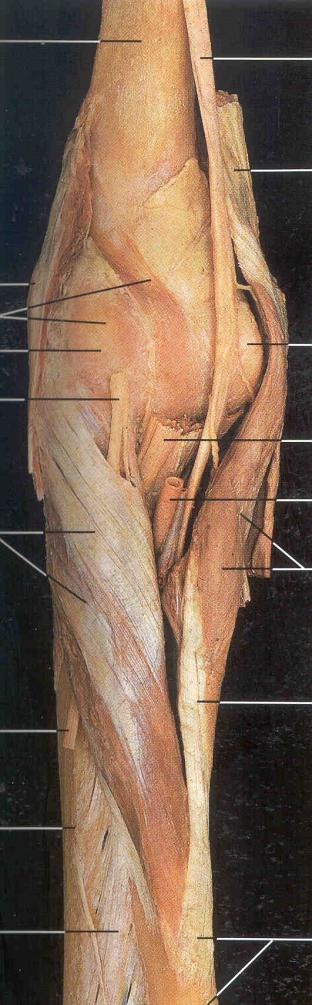 Supinator
Supination

Biceps brachii 
musculocutaneous n. 

Origin:
Short head: coracoid process
Long head; glenoid fossa
Insertion:
Proximal radius
Action: 
Flexes elbow
supinates
[Speaker Notes: 1: Introduction
Limb muscular is very complex.It’s best to look at it on a very simplified level, then add detail
How do we do this?
Most primitive limbs are the fins of fished: musculature is the same as a human embryo]
Pronation

Pronator teres	
Median n.

Origin:
Medial condyle of humerus
Coronoid process of ulna
Insertion:
Lateral radius (midshaft)
Action: 
Pronates forearm
[Speaker Notes: 1: Introduction
Limb muscular is very complex.It’s best to look at it on a very simplified level, then add detail
How do we do this?
Most primitive limbs are the fins of fished: musculature is the same as a human embryo]
Pronation

Pronator quadratus	
Median n.
Origin:
Distal portion of anterior ulnar
shaft
Insertion:
Distal surface of anterior radius
Action: 
Pronates forearm
[Speaker Notes: 1: Introduction
Limb muscular is very complex.It’s best to look at it on a very simplified level, then add detail
How do we do this?
Most primitive limbs are the fins of fished: musculature is the same as a human embryo]
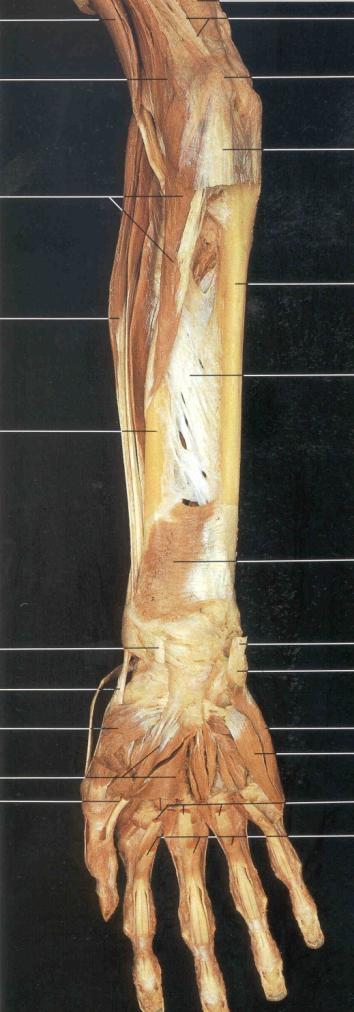 Pronator Teres



Pronator Quadratus